Figure 1.  Signaling pathway of ischemic preconditioning.
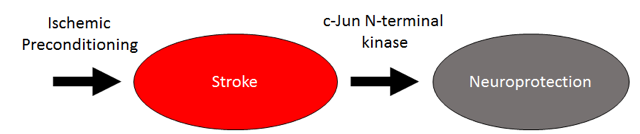 Joo Eun Jung and Eng H. Lo, Conditioning Medicine 2018; 1(7):327-336.